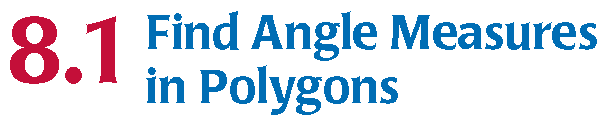 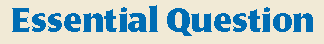 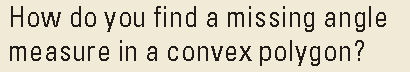 Standard:
Describe the difference between a Convex Polygon and a Concave Polygon.  Please be sure to include examples with your answers.
Convex:
Has ALL of its interior angles less than 180
ALL vertices point OUTWARD
NO “sunk-in” places
In a convex polygon if A and B are any two interior points, they can be connected
     by a line segment which does not  go outside of the polygon
Concave:
Has one or more internal angle greater  than 180
Has at least one “caved-in” or “sunk-in” places
Has at least one vertex point INWARD
In a concave polygon if A and B are any two interior points, they can be
      connected by a line segment which goes outside of the polygon
Concave Polygons
Convex Polygons
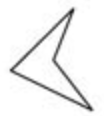 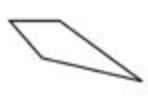 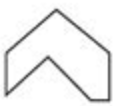 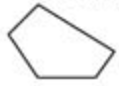 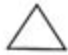 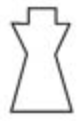 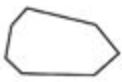 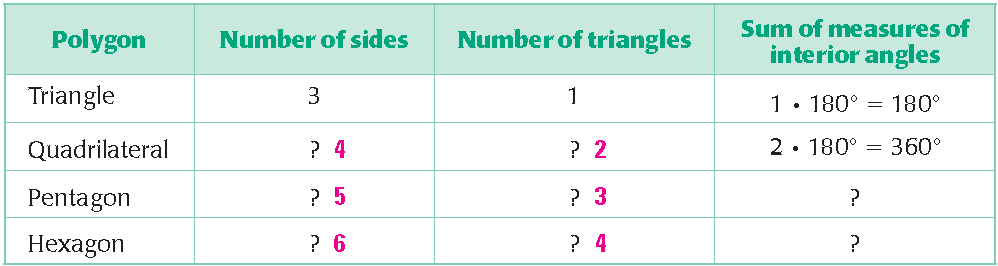 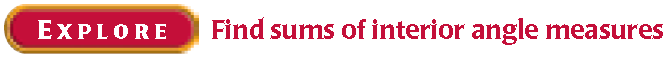 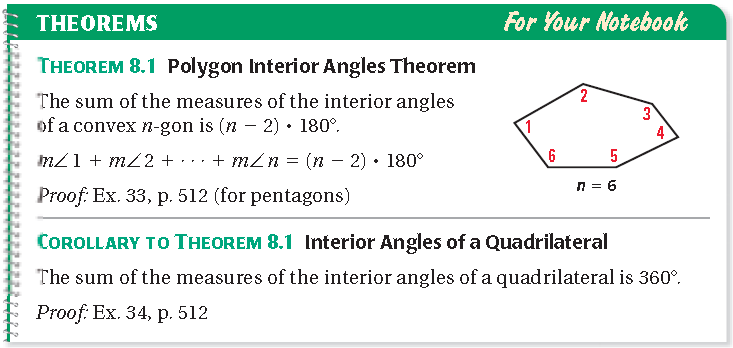 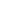 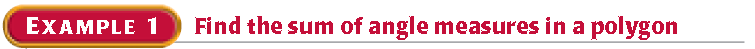 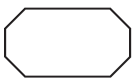 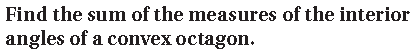 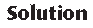 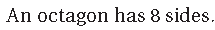 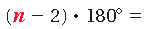 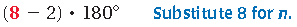 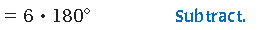 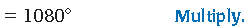 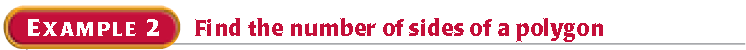 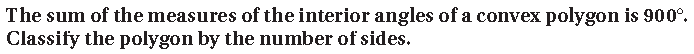 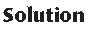 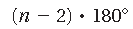 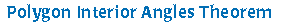 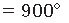 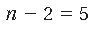 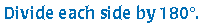 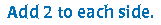 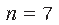 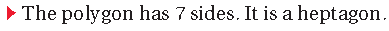 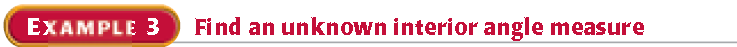 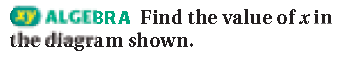 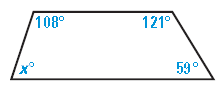 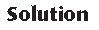 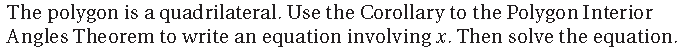 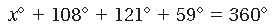 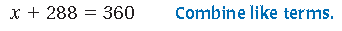 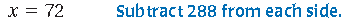 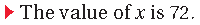 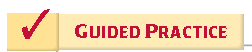 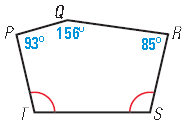 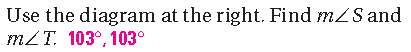 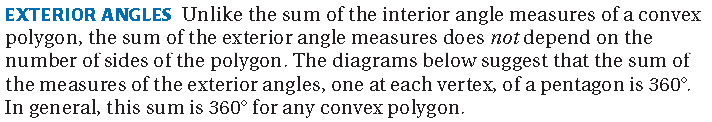 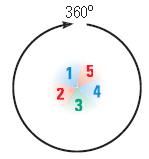 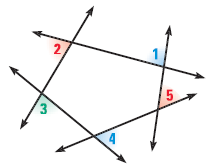 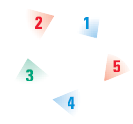 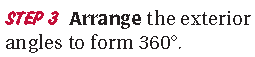 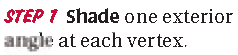 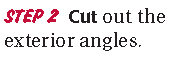 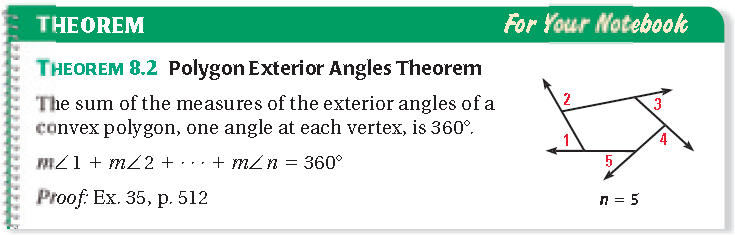 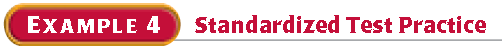 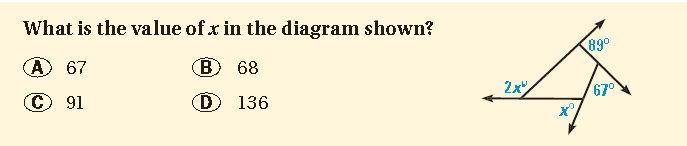 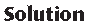 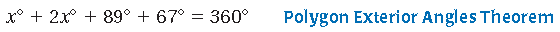 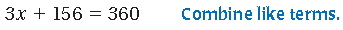 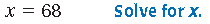 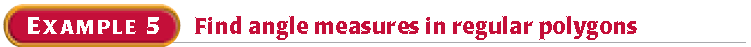 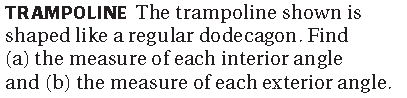 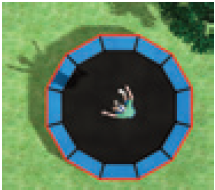 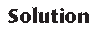 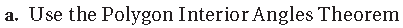 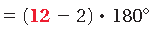 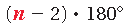 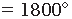 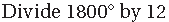 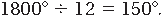 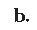 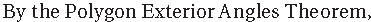 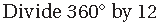 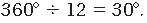 What is another way of finding the measure of the exterior angle??
Homework:  

Pg 510:  # 3-10all, 13,16, 18, 20, 22-24 all